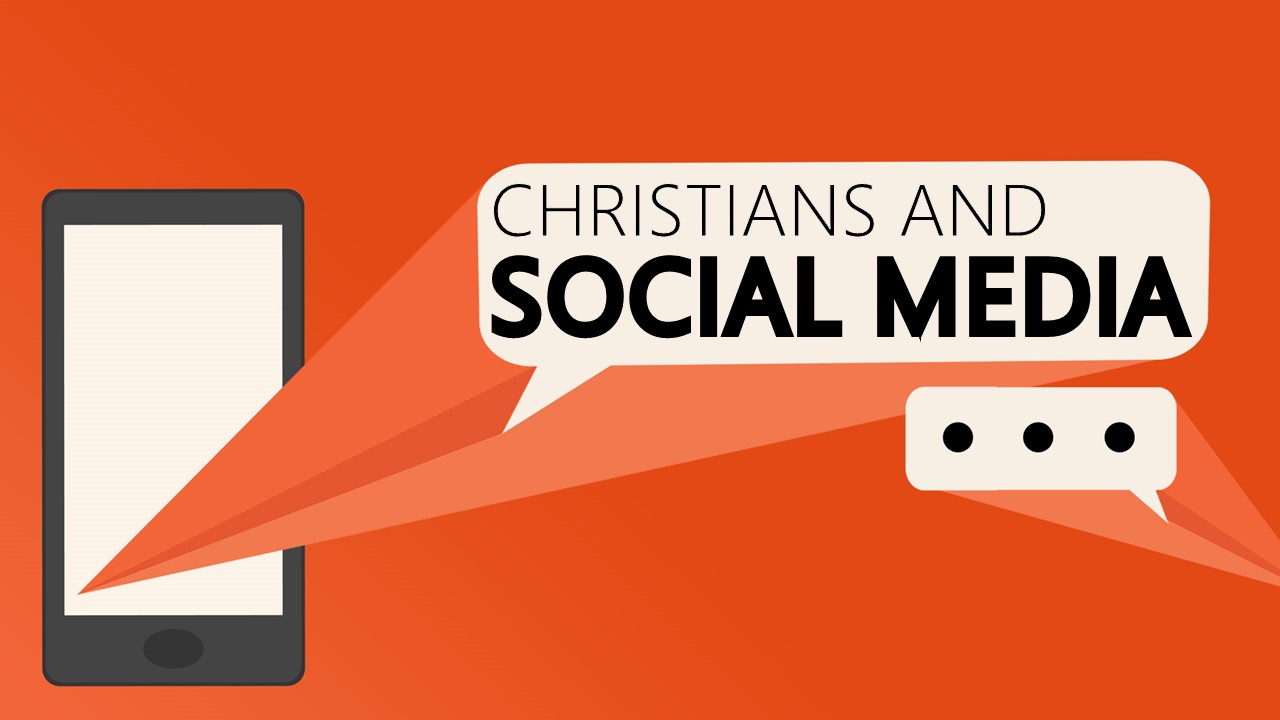 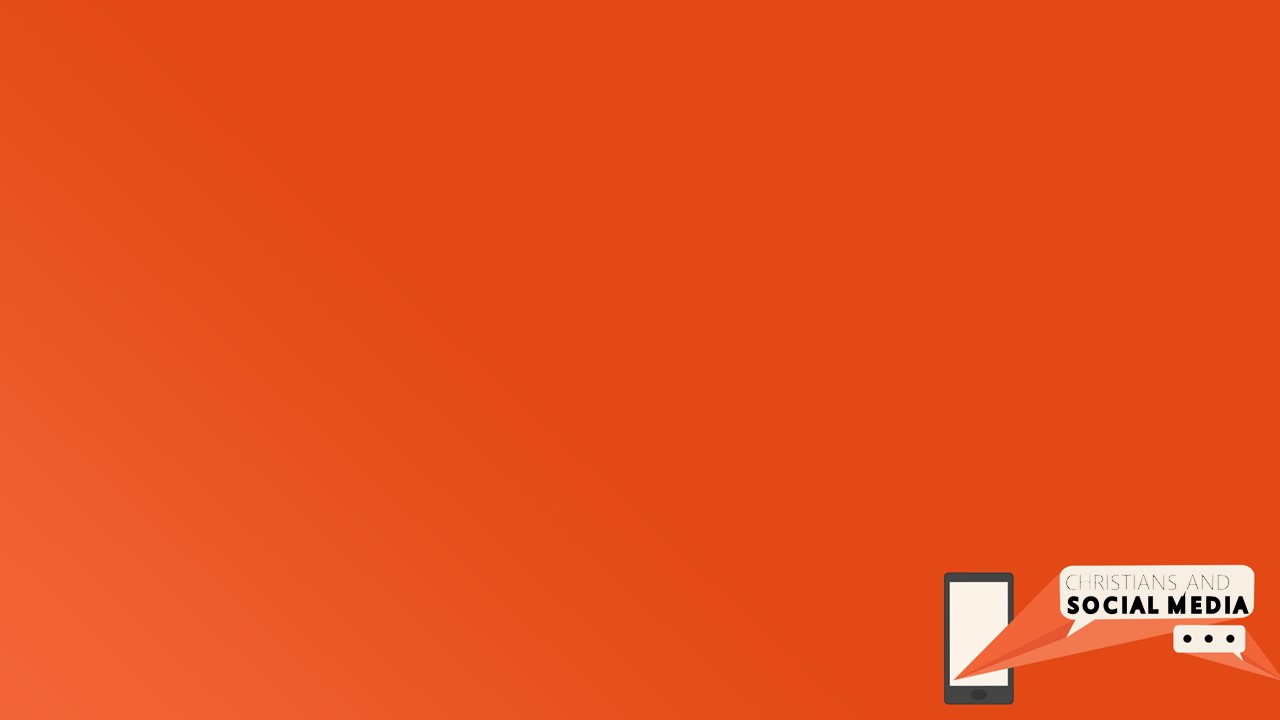 1 Peter 2:9

9 But you are a chosen race, a royal priesthood, a holy nation, a people for his own possession,
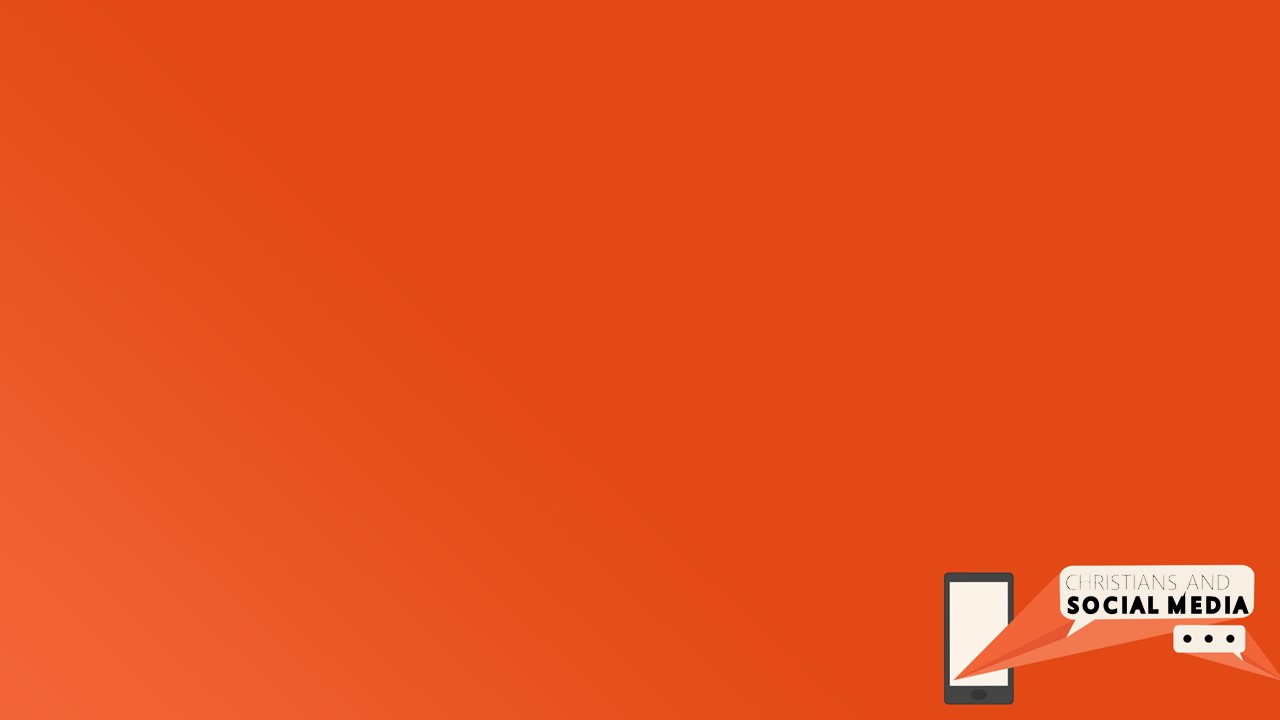 1 Peter 2:9, 10

9 But you are a chosen race, a royal priesthood, a holy nation, a people for his own possession,
that you may proclaim the excellencies of him who called you out of darkness into his marvelous light. 10 Once you were not a people, but now you are God's people; once you had not received mercy, but now you have 
received mercy.
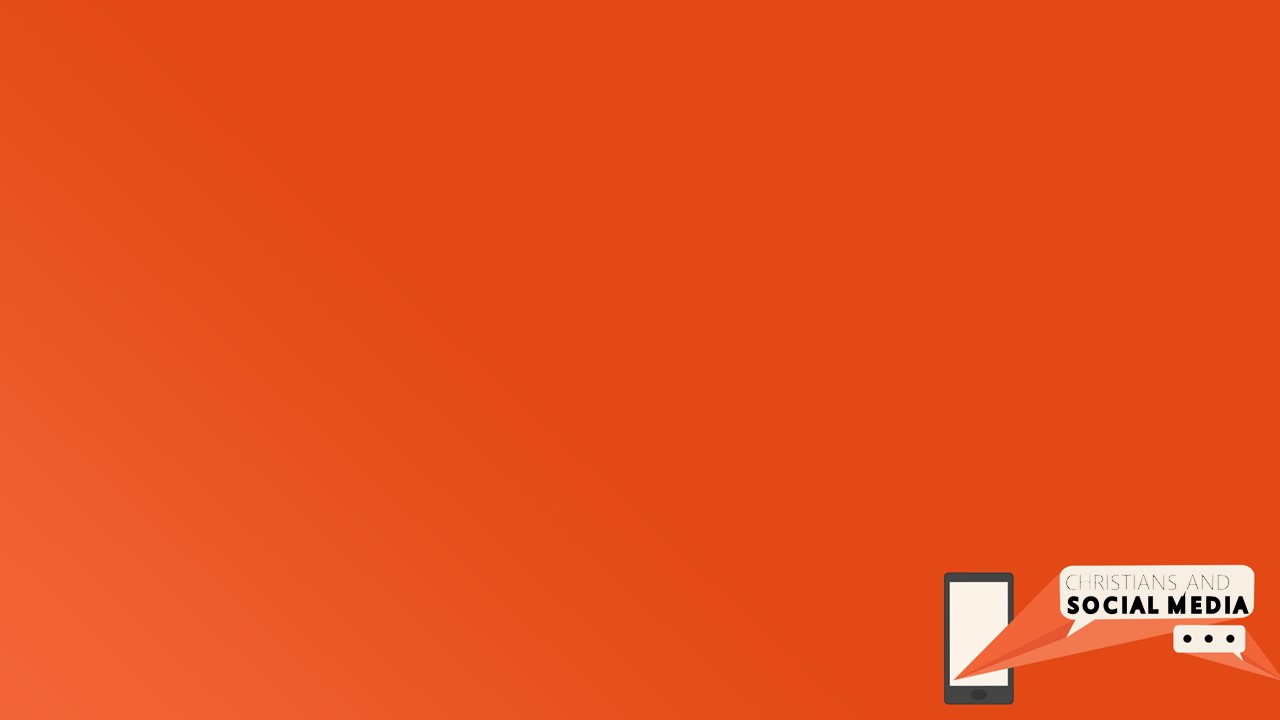 1 Peter 2:11, 12

11 Beloved, I urge you as sojourners and exiles to abstain from the passions of the flesh, which wage war against your soul. 12 Keep your conduct among the Gentiles honorable, so that when they speak against you as evildoers, they may see your good deeds and glorify God on the day of visitation.
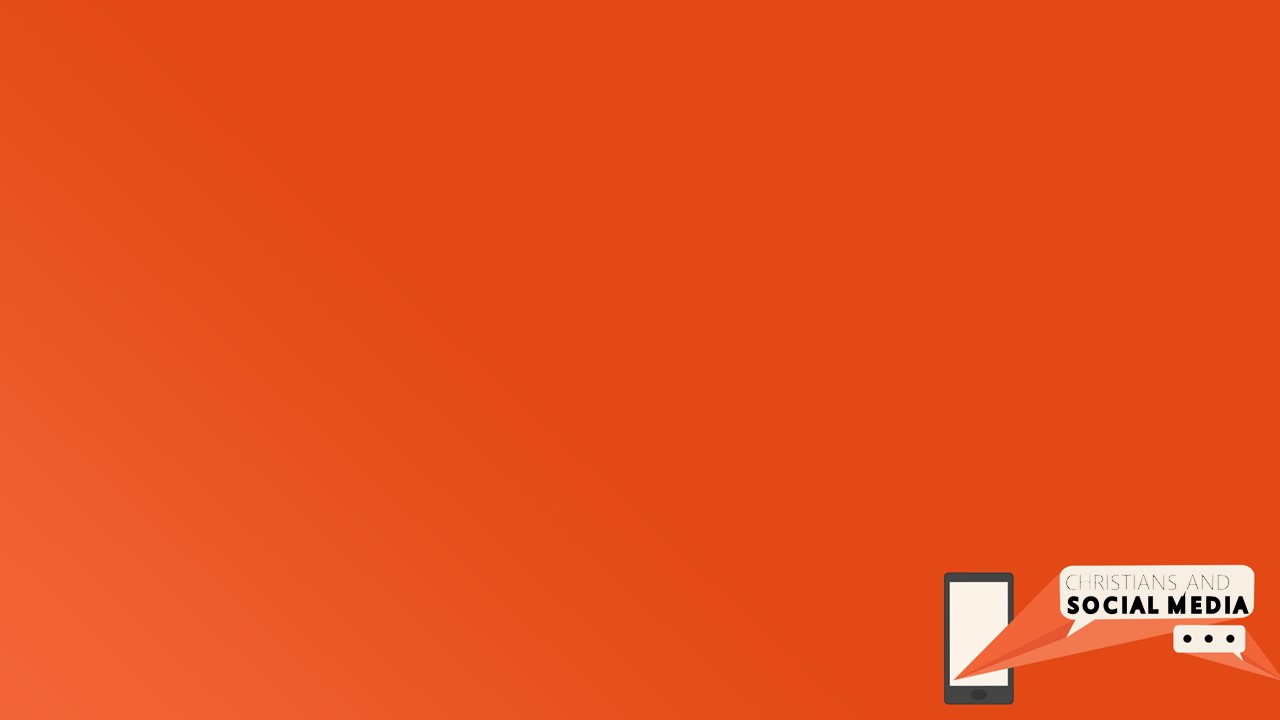 116 minutes on social media per day

5 years and 4 months over the 
course of a lifetime
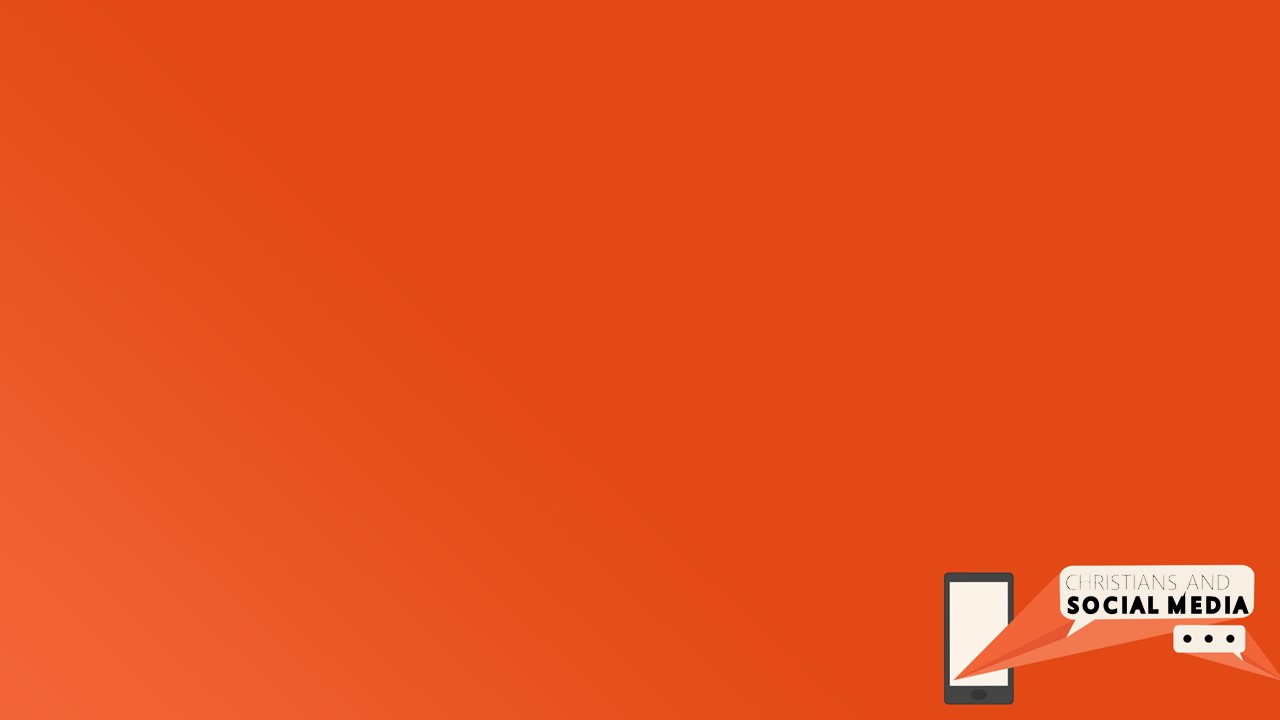 Christians are to be distinct – 
even on Facebook!

Psalm 24:1
Be careful what goes into our hearts (v. 11)

stories/articles

conversations/comments

pictures/videos

profiles
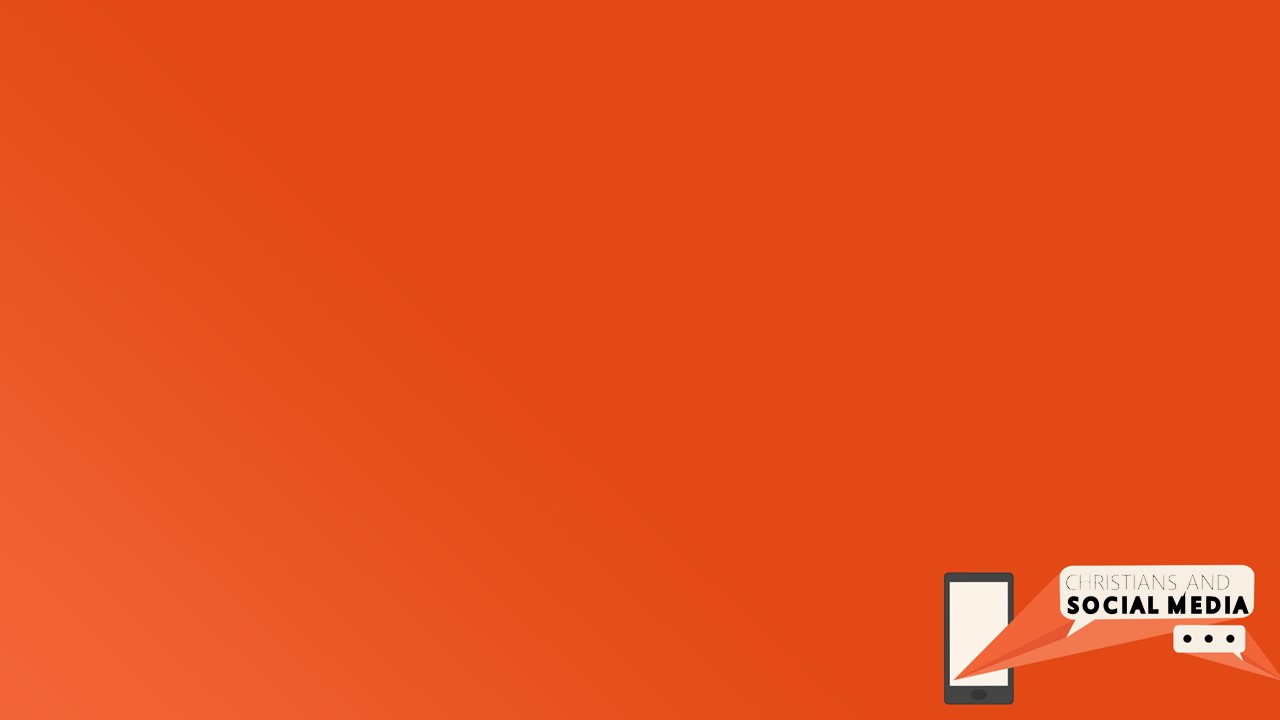 Philippians 4:8

Finally, brothers, whatever is true, whatever is honorable, whatever is just, whatever is pure, whatever is lovely, whatever is commendable, if there is any excellence, if there is anything worthy of praise, think about these things.
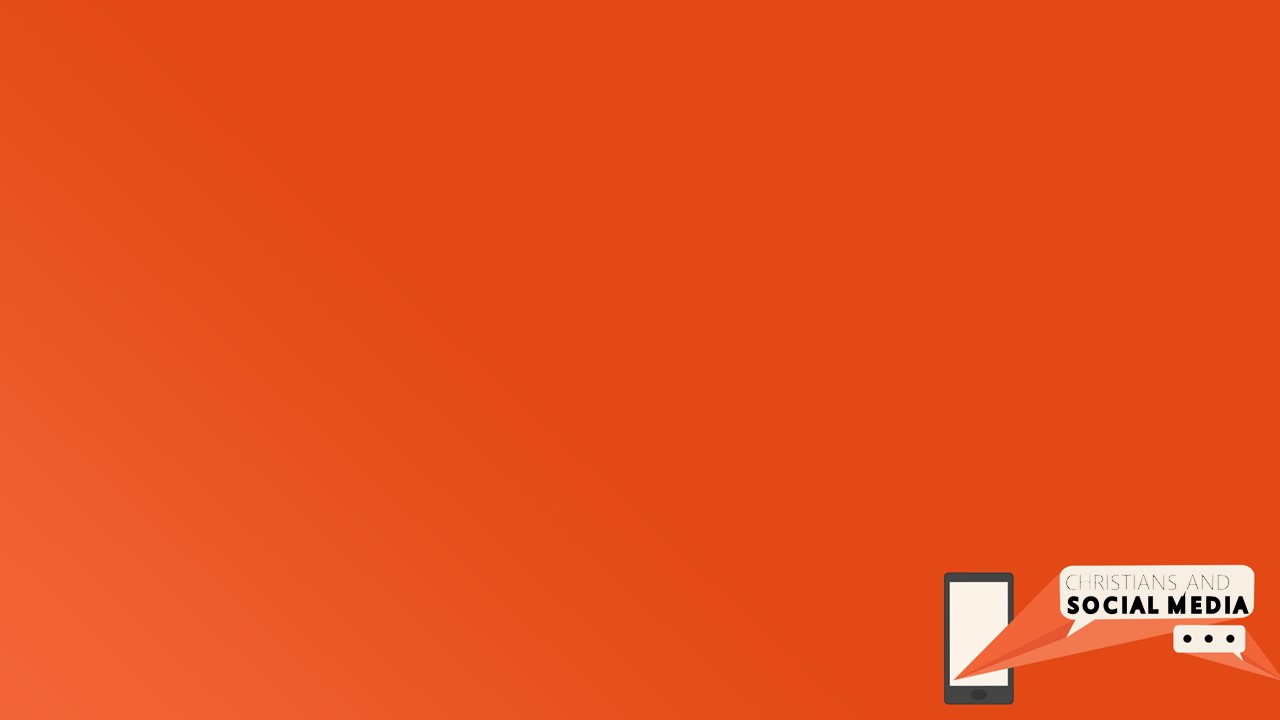 Be careful what goes into our hearts (v. 11)

Utilize filters

“Unfollow” unbeneficial content

Be careful who you connect with

Be conscious of how much time we spend on social media (Pr. 28:19)
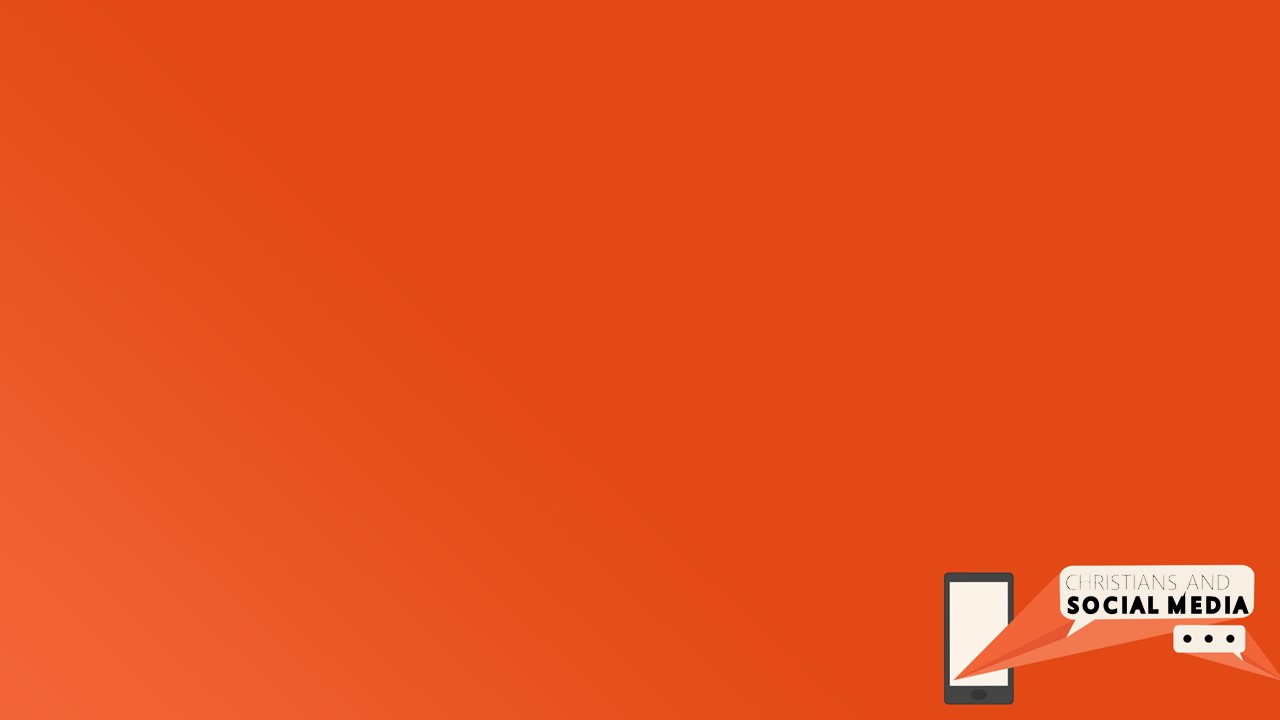 Be careful what goes into our hearts (v. 11)

Utilize filters

“Unfollow” unbeneficial content

Be careful who you connect with

Be conscious of how much time we spend on social media (Pr. 28:19)
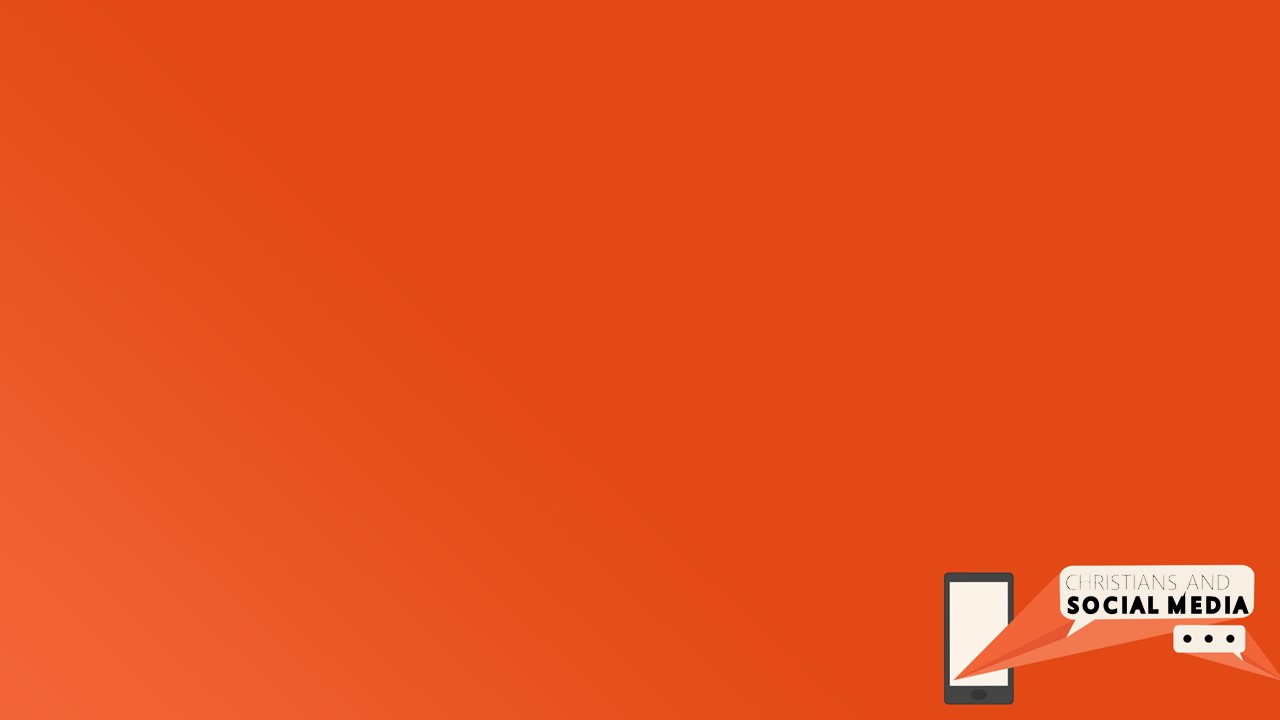 Be careful what flows out of our hearts (v. 12)

There is no difference between “online” and “offline” communication

We are to be an influence and maintain our distinctiveness

How am I representing myself?
How am I representing God?
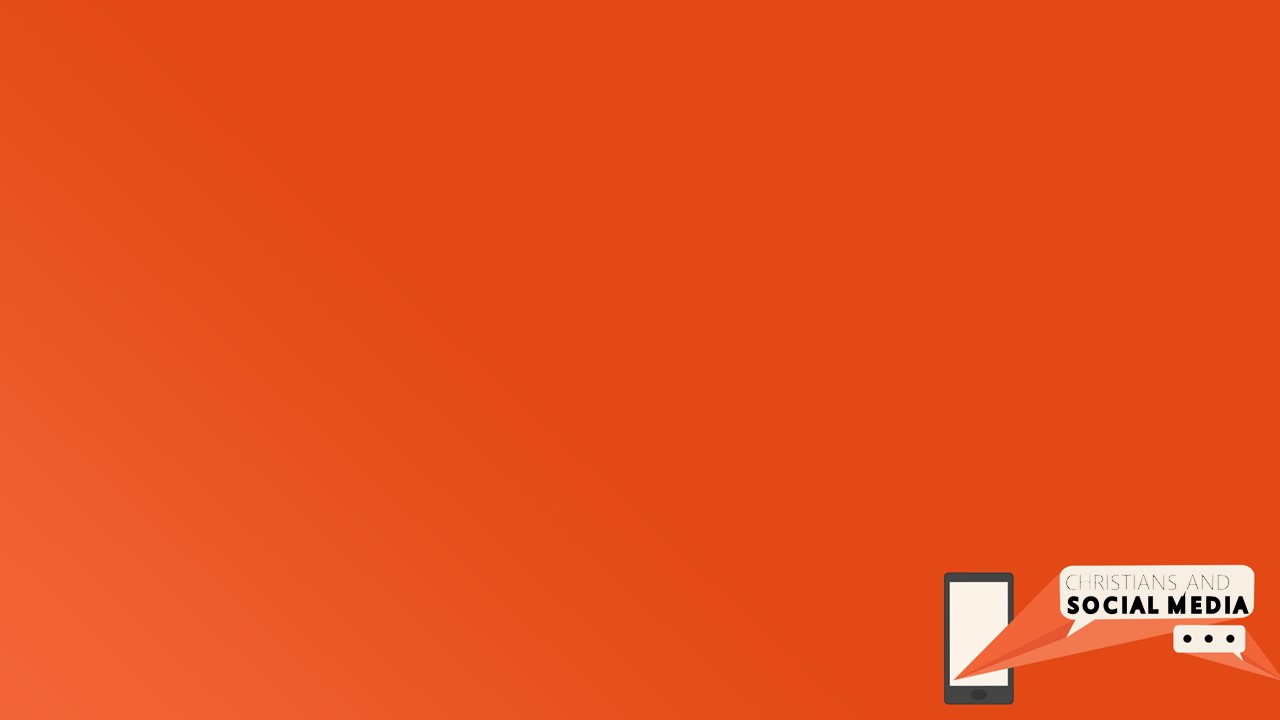 Use Social Media for Good

Speak encouraging words

Share sermons, articles, and verses

In everything, do it to the glory of God
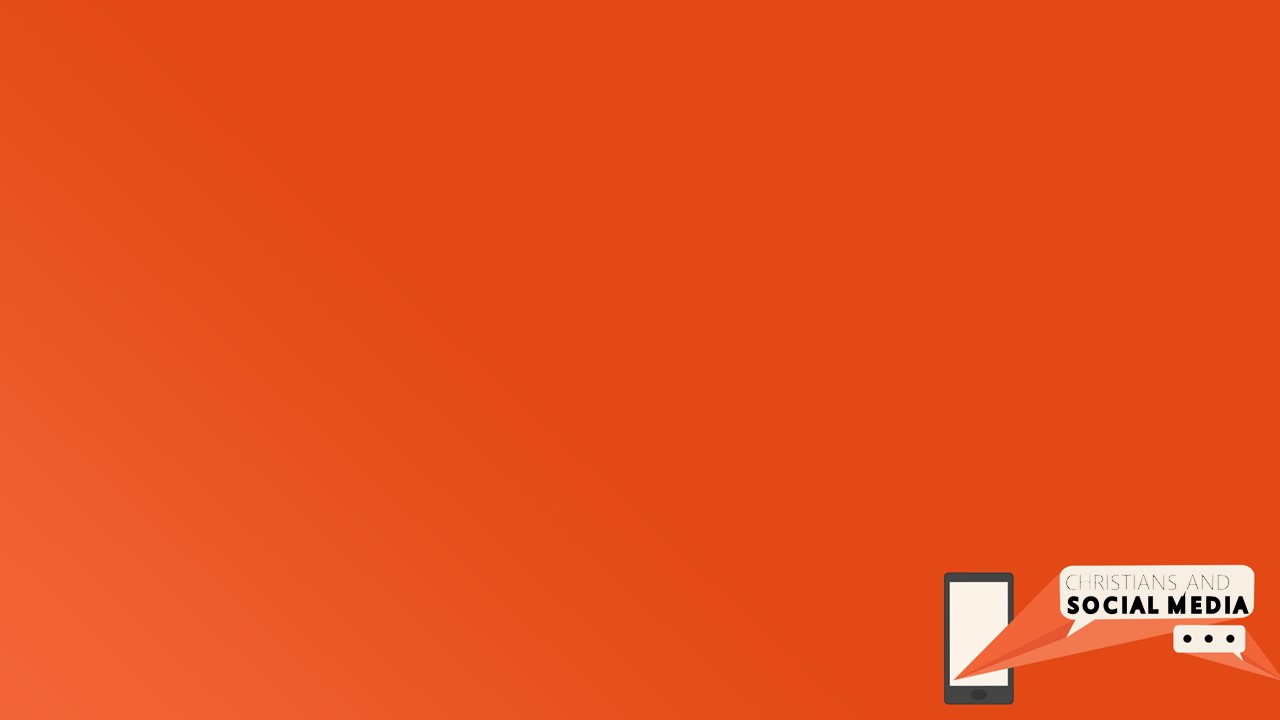 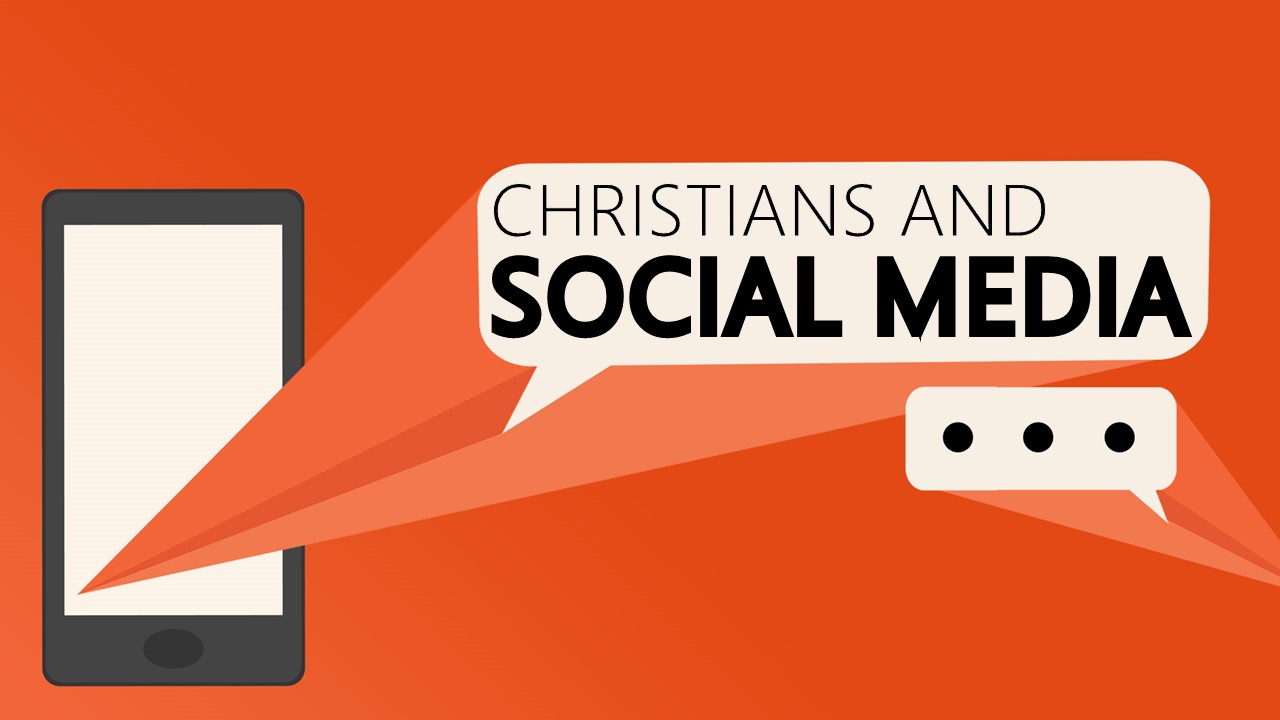